(二)輸入及處理學生成績/其他資料(M) 積分/等級(N) 其他考績
(M) 積分/等級
數據輸入
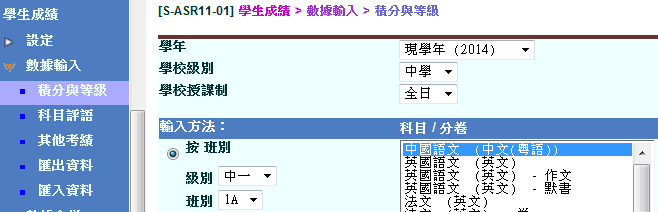 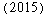 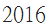 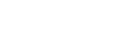 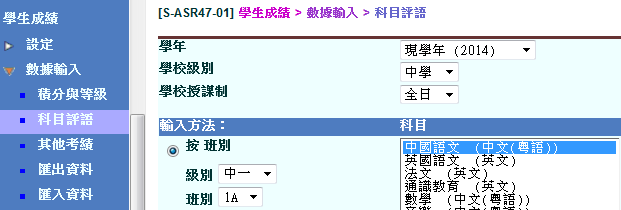 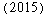 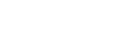 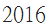 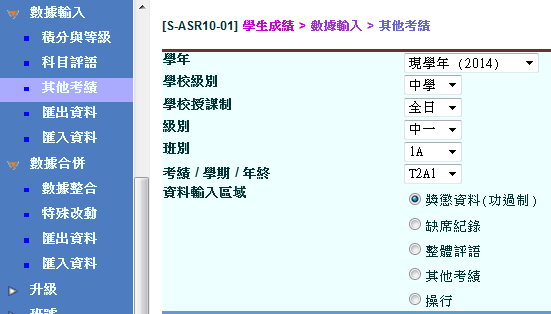 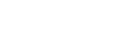 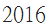 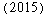 (M) 積分/等級
數據輸入—積分與等級
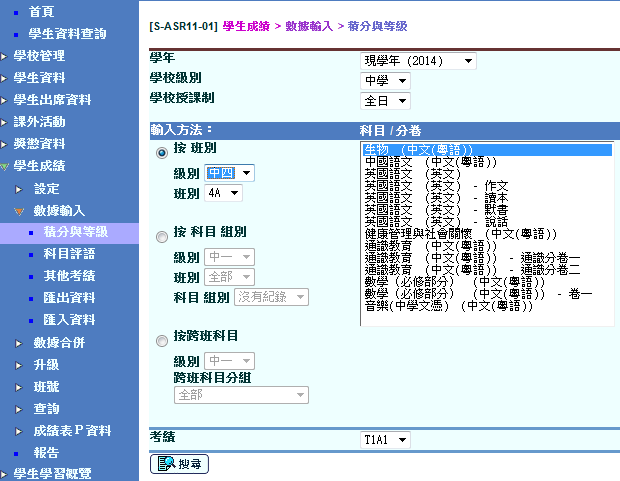 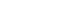 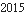 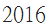 (M)積分/等級
數據輸入—積分與等級
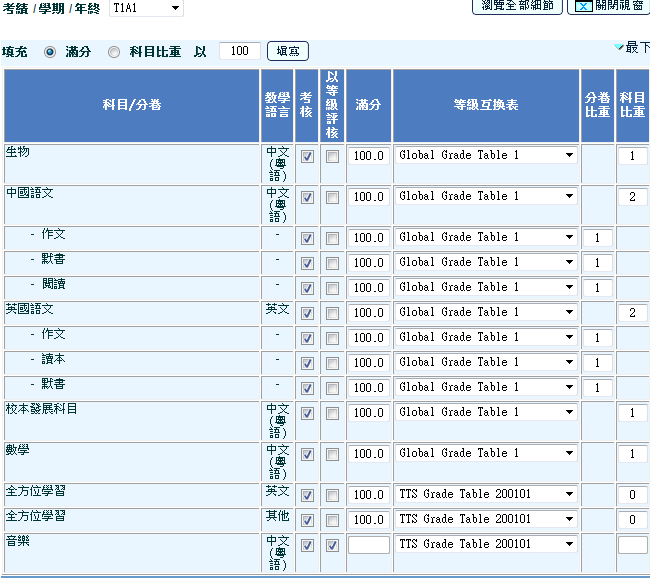 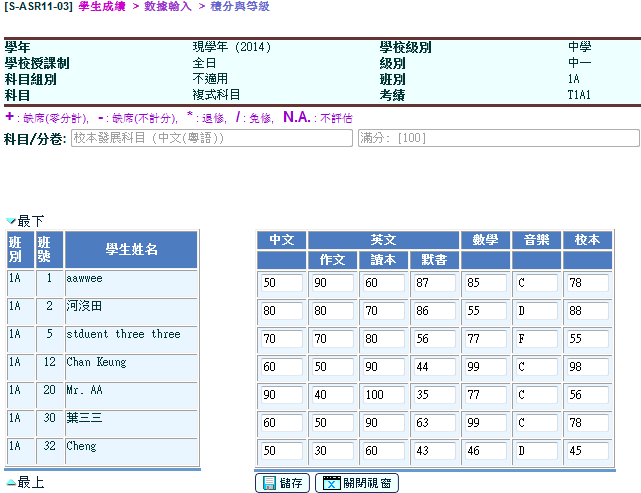 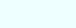 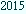 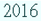 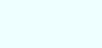 (M)積分/等級
數據輸入
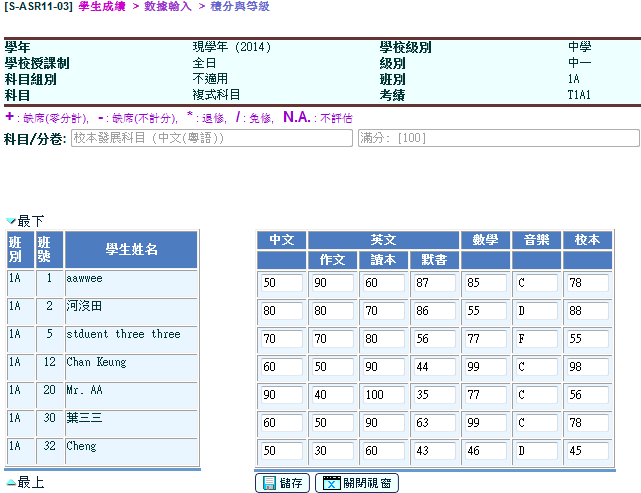 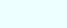 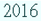 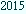 (M)積分/等級
數據輸入
可利用匯出/匯入功能提取學生成績資料，以便處理學校個別需要
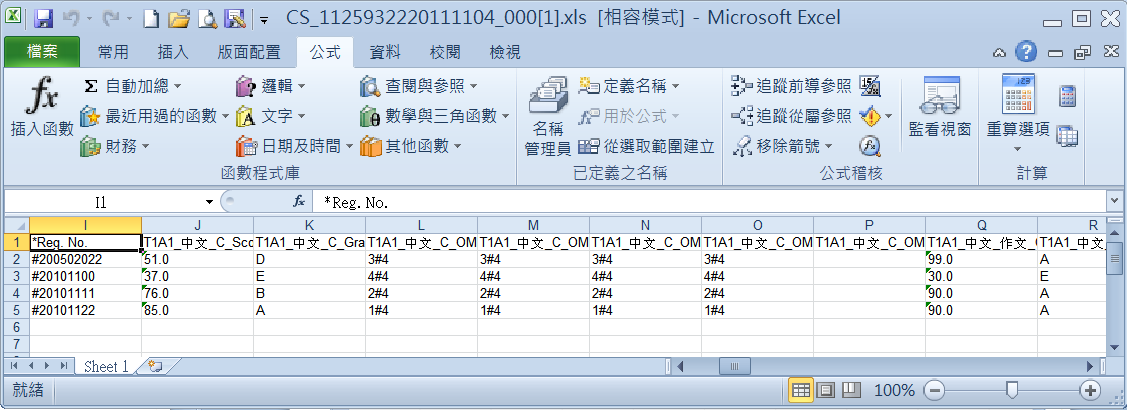 注意事項
匯入系統的檔案須為 Excel 格式
如匯出的檔案需再匯入系統，用戶應選擇以 Excel 格式為輸出類別
P.6
(M)積分/等級
數據輸入-匯出/匯入功能
學校可以按班別或按教師整批下載檔案，方便輸入資料
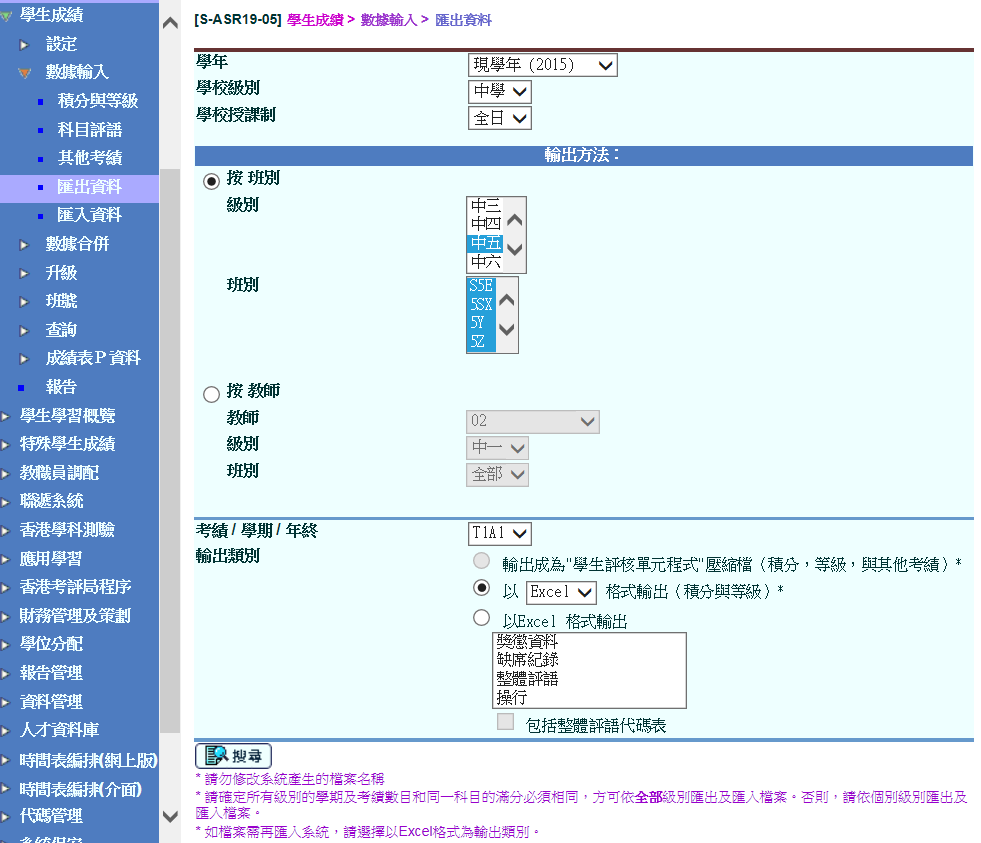 [Speaker Notes: 自3.0.0.09062017版本起可使用此功能]
(M)積分/等級
數據輸入-匯出/匯入功能
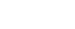 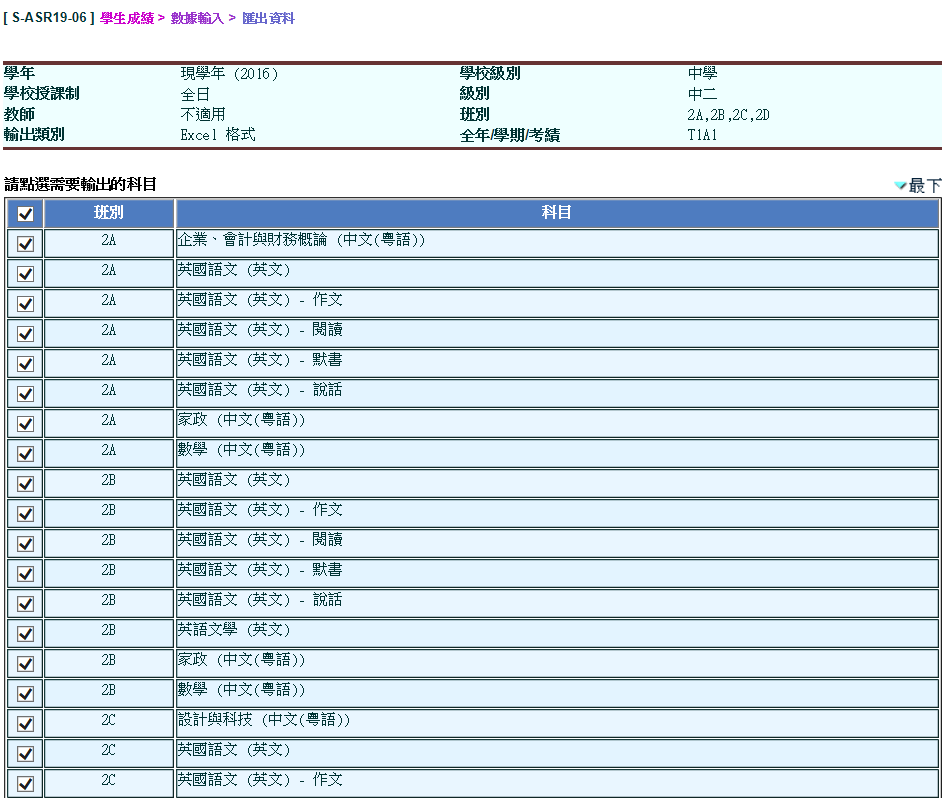 P.8
(M)積分/等級
數據輸入-匯出/匯入功能
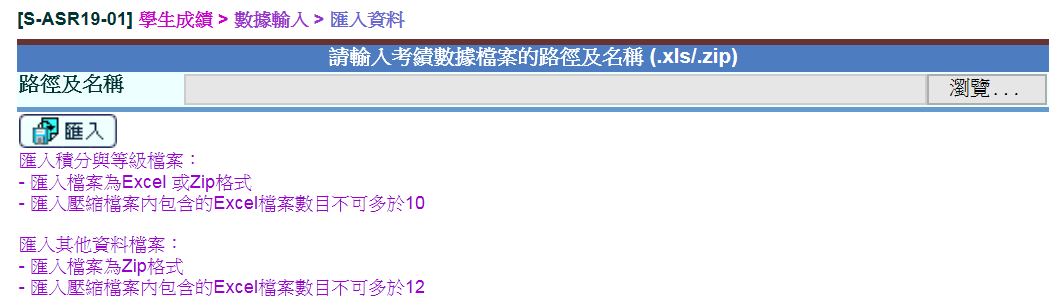 其他考績壓縮檔案：
匯入壓縮檔案，內包含的Excel檔案數目不可多於12
積分與等級檔案：
匯入個別Excel檔案；或
匯入壓縮檔案，內包含的Excel檔案數目不可多於10
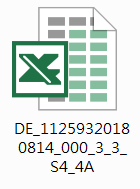 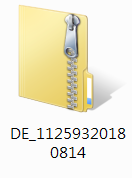 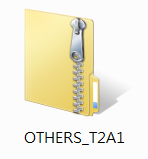 數據輸入-匯出/匯入功能學校可接儲存確定匯入資料
(M)積分/等級
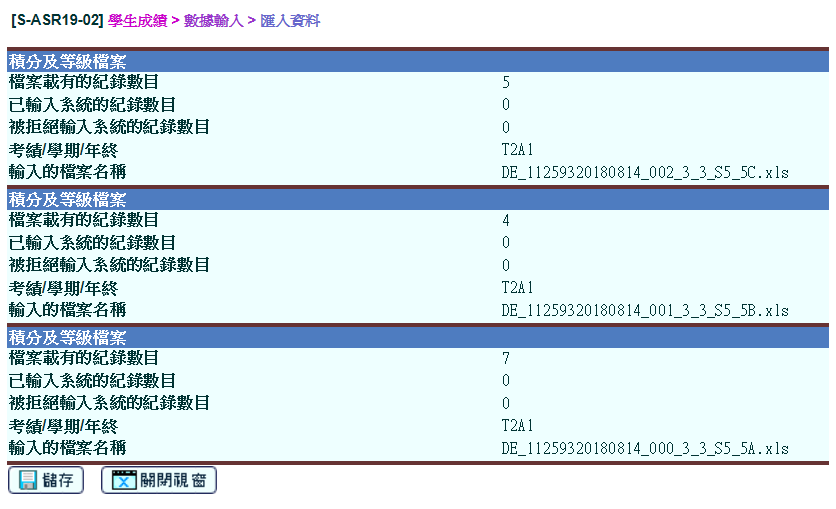 (M)積分/等級
數據輸入-匯出/匯入功能
系統以錯誤列表或信息提示學校
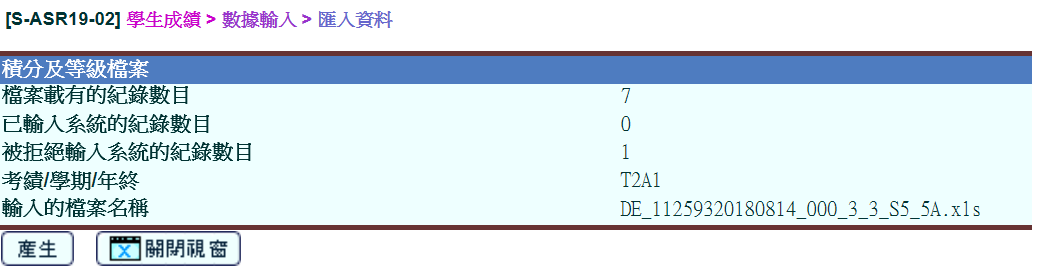 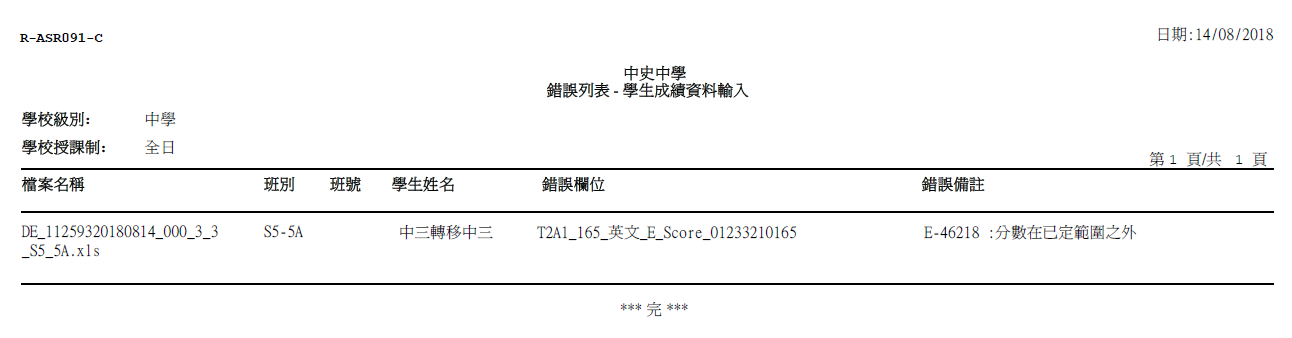 (M)積分/等級
數據輸入-匯出/匯入功能
系統以錯誤列表或信息提示學校
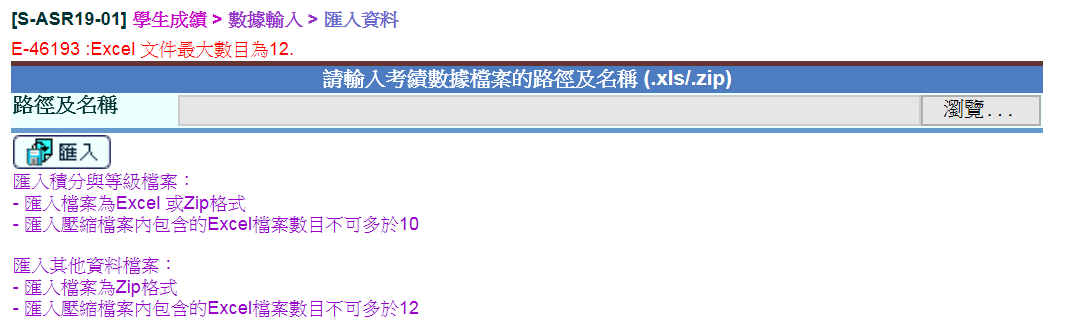 (N) 其他考績
數據輸入–獎懲資料/缺席紀綠
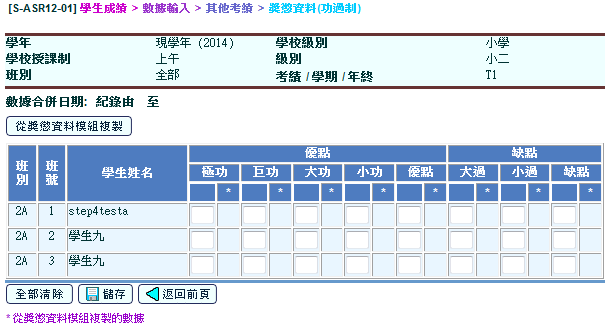 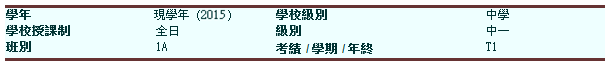 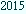 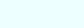 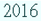 可從獎懲資料模組和學生出席資料模組複製數據
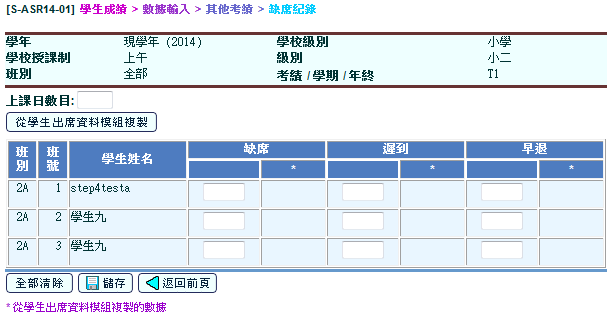 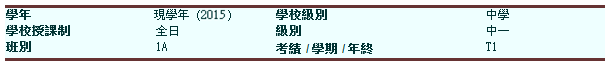 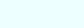 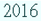 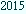 (二)輸入及處理學生成績(O) 數據整合(P) 特殊改動
數據合併
(O) 數據整合
整合積分/等級
計算平均分
產生名次
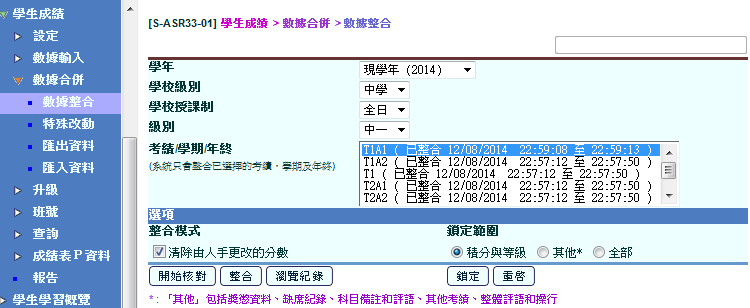 P.15
(O) 數據整合
數據合併
學校可按科目匯出科目分數、等級及名次等資料
方便學校對成績進行分析
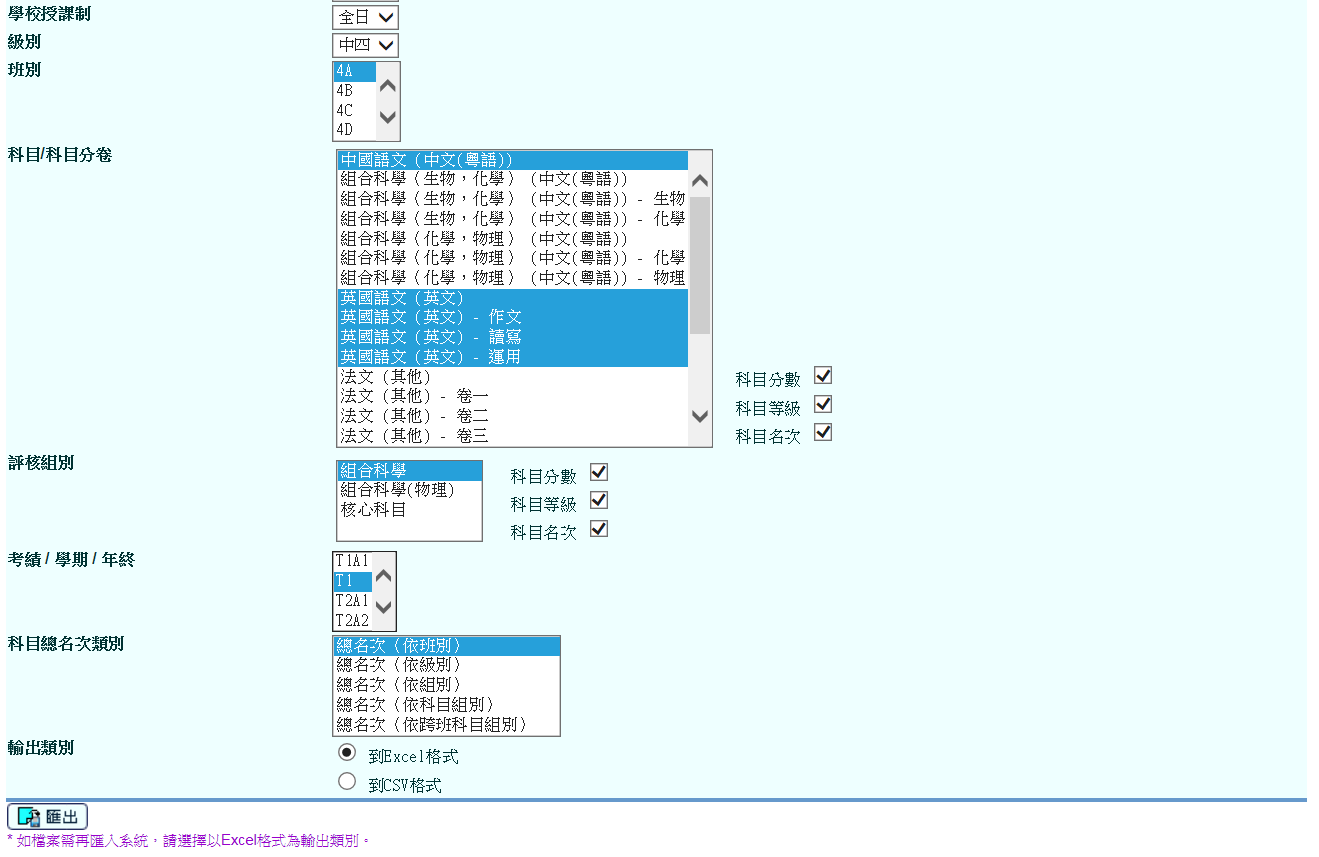 (O) 數據整合
數據合併
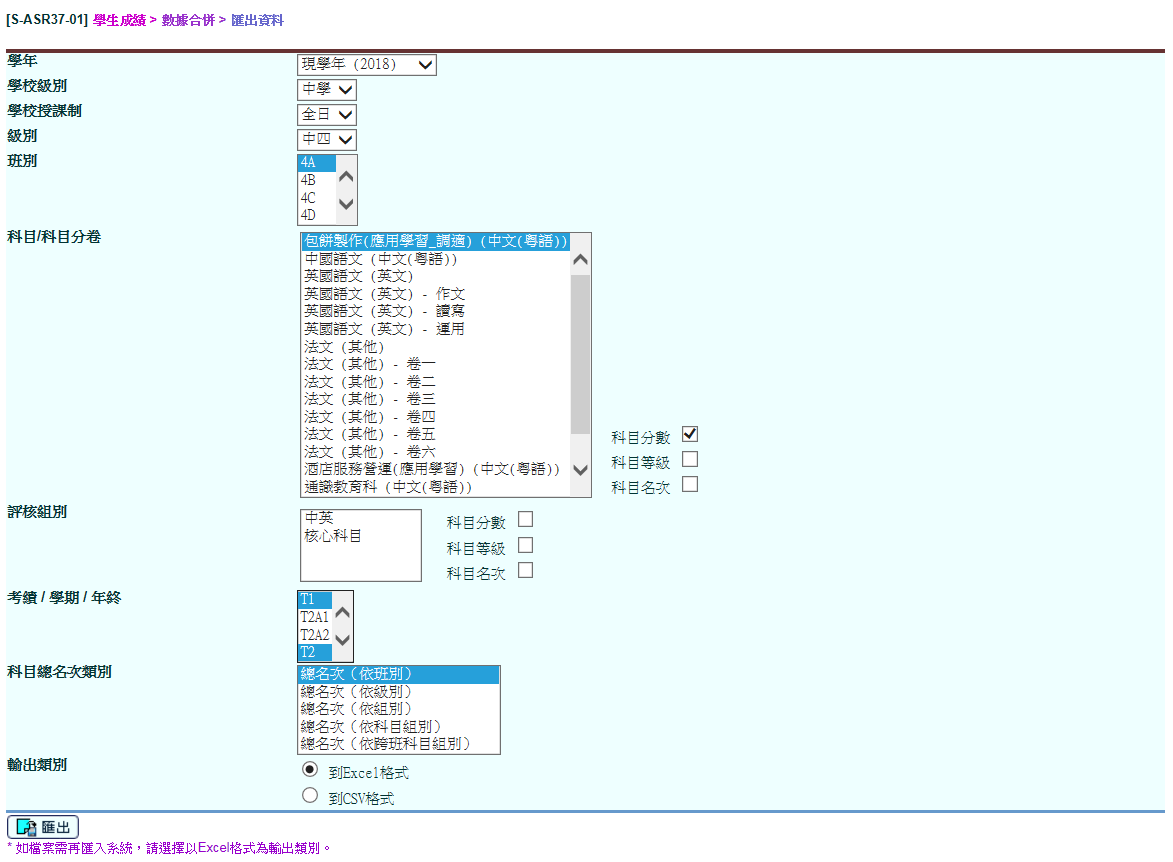 (O) 數據整合
數據合併
按科目匯出數據
可同時選擇不同班別及科目
可選擇匯出科目分數、等級及名次
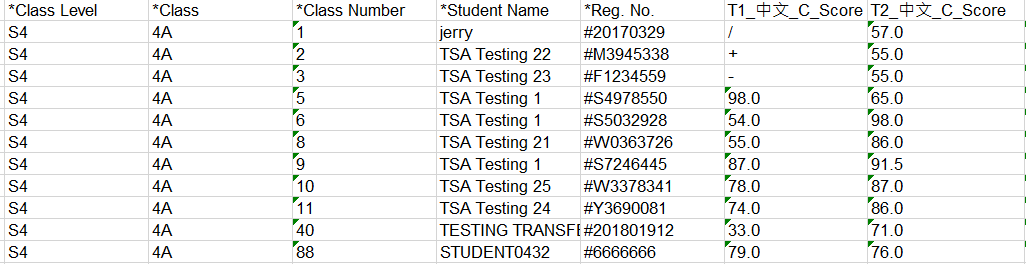 (P) 特殊改動
特殊改動
在整合後改動學生的科目積分、科目等級、科目名次。
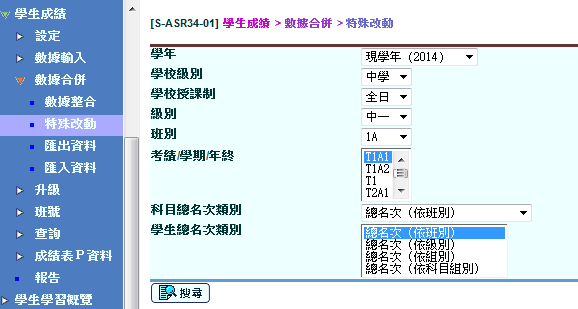 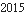 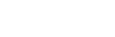 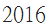 (P) 特殊改動
特殊改動
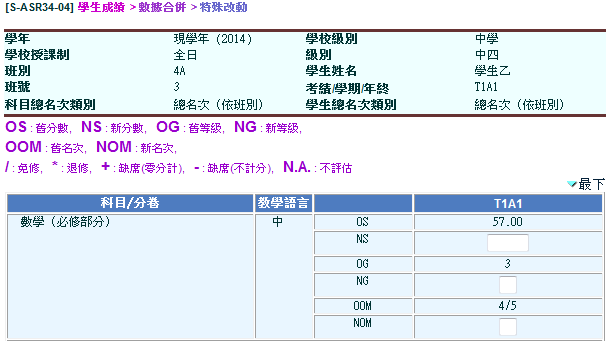 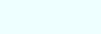 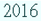 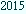 改動僅適用於列印成績表，並不適用於整合程序。系統仍保留整合積分。
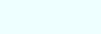 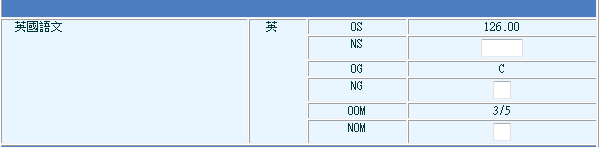 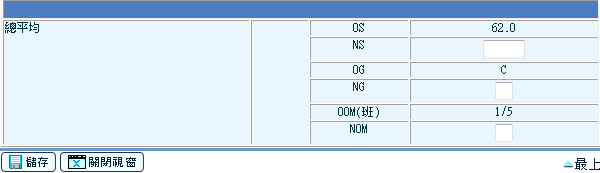